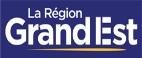 Institut de Formation  Aide-Soignant
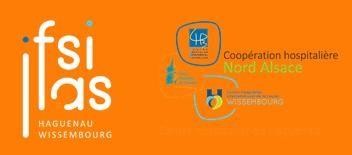 L’IFAS
24, route de Weiler  67160 WISSEMBOURG
L’Institut de Formation Aide Soignant du Centre  Hospitalier de Wissembourg est localisé au sein du  Centre Hospitalier Intercommunal de Wissembourg.
 03 88 54 11 10
 ifas@ch-wissembourg.fr  www.ch-wissembourg.fr  www.ifsi-ifas-chna.fr
INSTITUT DE FORMATION  AIDE-SOIGNANT
CENTRE HOSPITALIER
INTERCOMMUNAL DE WISSEMBOURG
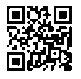 La composition des locaux :
Une salle de cours et de travaux en groupes
Un centre de documentation
Un espace informatique
Une salle de travaux pratiques
Un espace de convivialité
RNCP35830
PRESENTATION DE L’INSTITUT ET DE LA  FORMATION AIDE-SOIGNANT
Présents sur les réseaux sociaux
La promotion :
1 promotion de 30 élèves aides–soignants qui  peuvent être en cursus partiel ou cursus complet
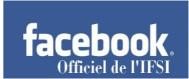 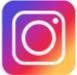 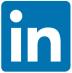 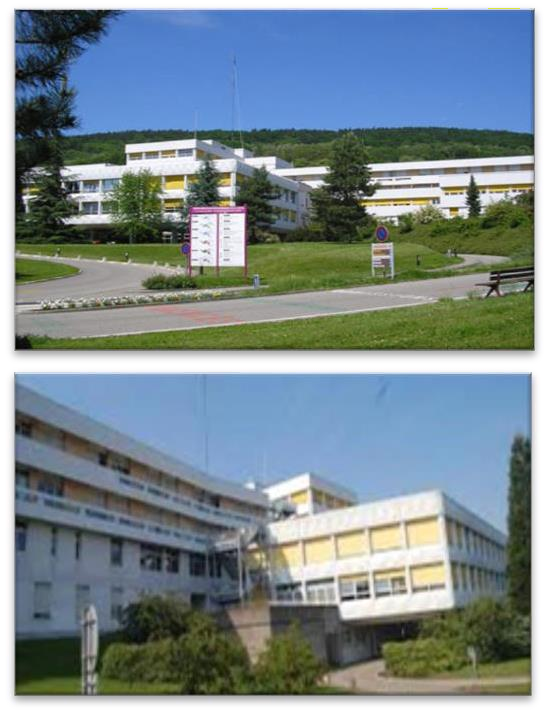 Ouverture du secrétariat :  8h15 – 16h30
Les aménagements de l’IFAS :
Des chambres rénovées à disposition des élèves
Un parking situé à proximité de l’IFAS
Un local à vélo sécurisé
L’IFAS est situé
à 27 minutes à pied de la gare  et à 4 minutes du centre-ville
Les repas :
Restaurant du personnel du Centre Hospitalier  Intercommunal de Wissembourg.
Au sein de l’Institut : possibilité de réchauffer ses  plats
Plats du jour et boulangeries à proximité
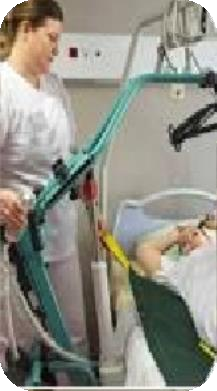 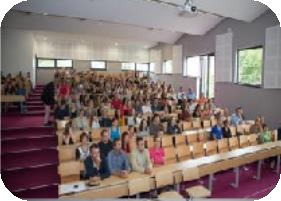 La vie à Wissembourg :
Proximité immédiate de l’Allemagne
Office du tourisme
Randonnée
Animations culturelles tout au long de l’année
Environnement verdoyant
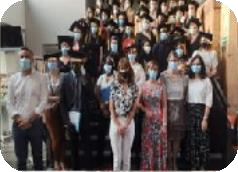 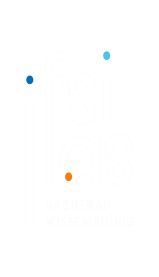 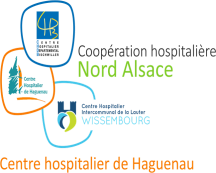 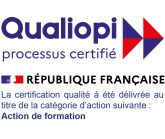 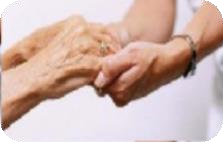 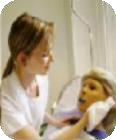 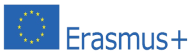 Par ICPF
Pour la période 2021-2024
Mise à jour : 1er septembre 2024
Périodes de stage :
Période A : 5 semaines
Période C : 5 semaines
Objectif de la formation :
En tant que professionnel de santé l’aide soignant est
habilité à dispenser des soins de la vie quotidienne ou des  soins aigus pour préserver et restaurer la continuité de la  vie, le bien être et l’autonomie de la personne dans le cadre  du rôle propre de l’infirmier en collaboration avec lui et  dans le cadre d’une responsabilité partagée.
Période B : 5 semaines
Période D : 7 semaines
Prérequis :
La formation aide soignant est ouverte aux candidats âgés  de 17 ans au moins au 31 décembre de l’année d’entrée en  formation.
Au moins une période de stage est effectuée auprès de  personnes en situation de handicap physique ou psychique  et une période auprès de personnes âgées.
Modalités pédagogiques :
La formation conduisant au diplôme d’État d’aide soignant est  accessible sans condition de diplôme par les voies suivantes :
Cours magistraux, travaux dirigés, travaux personnels  guidés, complétés par des méthodes pédagogiques  innovantes :
Simulation
Pédagogie inversée
Utilisation d’outils numériques interactifs et  performants
Un accompagnement personnalisé de l’élève par le
cadre de santé formateur est effectué tout au long de la  formation.
La formation initiale
La formation professionnelle continue
La validation, partielle ou totale, des acquis de  l’expérience.
Trois missions reflétant la spécificité du métier sont ainsi  définies :
1. Accompagner la personne dans les  activités de sa vie  quotidienne et sociale dans le respect de son projet de vie,
Sélection :
La sélection des candidats est effectuée par un jury de  sélection sur la base d’un dossier et d’un entretien destinés à  apprécier les connaissances, les aptitudes et la motivation du  candidat à suivre l’une des formations visées ci-dessus.
2. Collaborer au projet de soins personnalisés dans son  champ de compétences
3. Contribuer à la prévention des risques et au  raisonnement clinique interprofessionnel.
Modalités d’évaluations et certification :
La     formation     théorique     comprend     5     Blocs     de  compétences faisant chacun l’objet d’une évaluation.
Elle peut prendre différentes formes :
Evaluations de connaissances écrites individuelles
Travaux individuels ou en groupes avec restitution  écrite ou orale
Examen Clinique à Objectifs Structurés (ECOS)
Soins simulés.
La formation pratique en stage est évaluée en regard :
De la validation de compétences adaptées au  niveau de formation de l’élève,
Du respect du temps de présence de l’élève en  stage.
La CVAR (Commission de Validation  de l’Acquisition des Résultats) se prononce sur l’acquisition ou non des compétences en stage.
Afin d’obtenir le diplôme d’Etat d’aide-soignant, l’élève  doit obtenir une note au moins égale à dix sur vingt à
chaque bloc de compétence et module. Il ne peut y avoir  de compensation entre les blocs de compétences et
modules. De plus, il ne faut pas que l’élève ait été absent
+ de 5 % en stage et/ou en enseignements académiques.
Le taux de réussite de la certification est en moyenne sur  les 5 ans de 89 %.
Tarifs :
6200 € par année de formation
Frais d’inscription : aucun frais afférent à la sélection n’est  facturé aux candidats.
Durée de la formation :
L’entrée en formation est le 1er lundi du mois de  septembre.
La formation aide soignant se déroule en 44 semaines,  correspondant à 11 mois.
Le référentiel de formation est construit par alternance  entre des temps de formation théorique (770h soit 22
semaines) à l’IFAS et des temps de formation pratique  (770h soit 22 semaines) réalisés sur les lieux de stage.
L’enseignement est dispensé sur la base de 35 heures  par semaine que ce soit à l’IFAS ou en stage.
Un élève peut interrompre sa formation et la reprendre.
Aides :
La Région Grand Est finance le coût de la formation si  l’apprenant est en continuité d’études ou inscrit à Pôle  Emploi. S’il est chez un employeur, il peut avoir une prise  en charge par son employeur ou par un OPCO.
Une bourse peut être attribuée par la Région Grand Est
Les personnes salariées prennent attache auprès de leur
employeur ; les personnes inscrites à Pôle Emploi auprès  de leur conseiller.
5 Blocs de compétences :
Bloc 1 : Accompagnement et soins de la personne dans  les activités de sa vie quotidienne et de sa vie sociale
Bloc 2 : Evaluation de l’état clinique et mise en œuvre  de soins adaptés en collaboration
Bloc 3 : Information et accompagnement des personnes
et de leur entourage, des professionnels et des  apprenants
Bloc 4 : Entretien de l’environnement immédiat de la
personne et des matériels liés aux activités en tenant  compte du lieu et des situations d’interventions
Bloc 5 : Travail en équipe pluri professionnelle et  traitement des informations liées aux activités de soin, à
la qualité gestion des risques.
Accessibilité aux personnes en situation de handicap :
Un cadre de santé formateur «Référent Handicap» a pour
mission    de    faciliter    l’intégration    des     personnes     en  situation de handicap au sein de l’IFAS.
Toute personne en situation de handicap est invitée à  prendre contact avec ce dernier. Divers aménagements
peuvent être proposés.
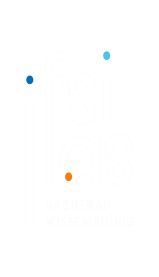 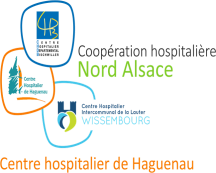 Suite de parcours et débouchés :
Par le biais d’une passerelle, l’aide-soignant peut exercer le  métier d’auxiliaire de puériculture. Après 3 ans à temps  plein dans l’exercice d’aide-soignant, ce dernier peut  accéder par un concours simplifié aux études en Soins  Infirmiers pour exercer le métier d’infirmier.